Мастер – класс по программе дистанционных курсов «Гномики»Тема: «Собачка»Изготовление картины в технике оригами + аппликация.
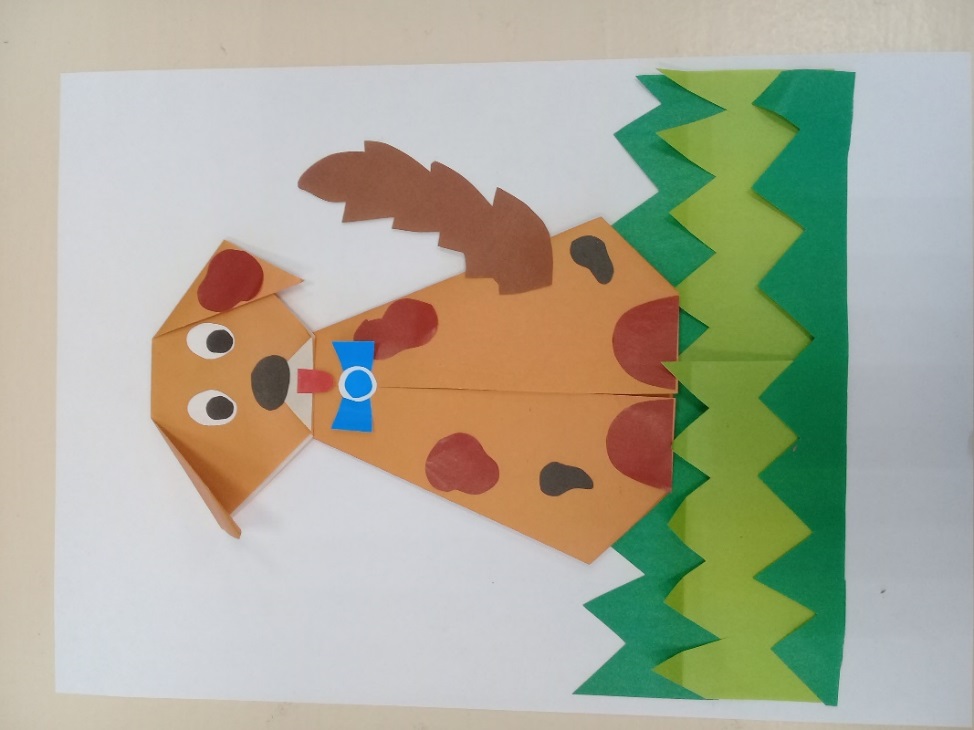 педагог дополнительного образования:
 Гомонова  Светлана  Николаевна
Задачи:1. Научить обучающихся правильно подбирать цветовую гамму, соблюдая пропорции в деталях.2. Познакомить и научить обучающихся приемам владения техники оригами с бумагой.3. Развить мелкую моторику кисти рук.4. Развить самостоятельность.3. Воспитать аккуратность и терпение.
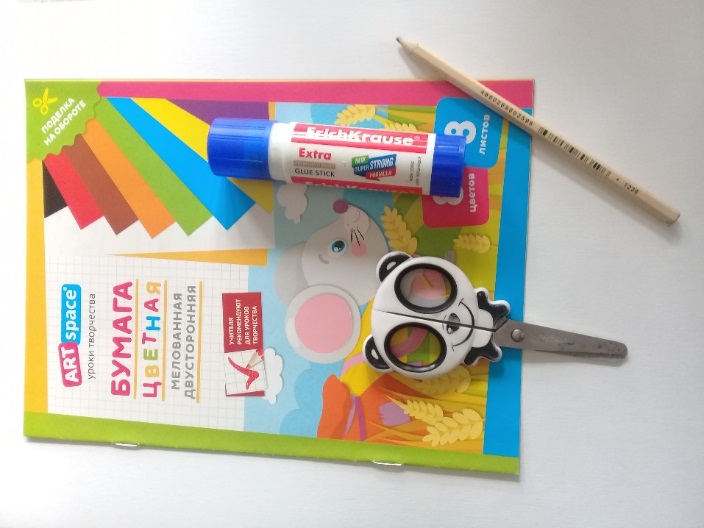 Материалы и оборудование: 
1.Цветная бумага.
2. Белый картон.
3.Карандашный клей.
4.Салфетка .
5. Карандаш.
6. Ножницы.
Порядок выполнение работы.
Подбираем цветную бумагу нужных оттенков. 
2. На столе перед собой  ставим клей , карандаш, белый картон, ножницы (фото).
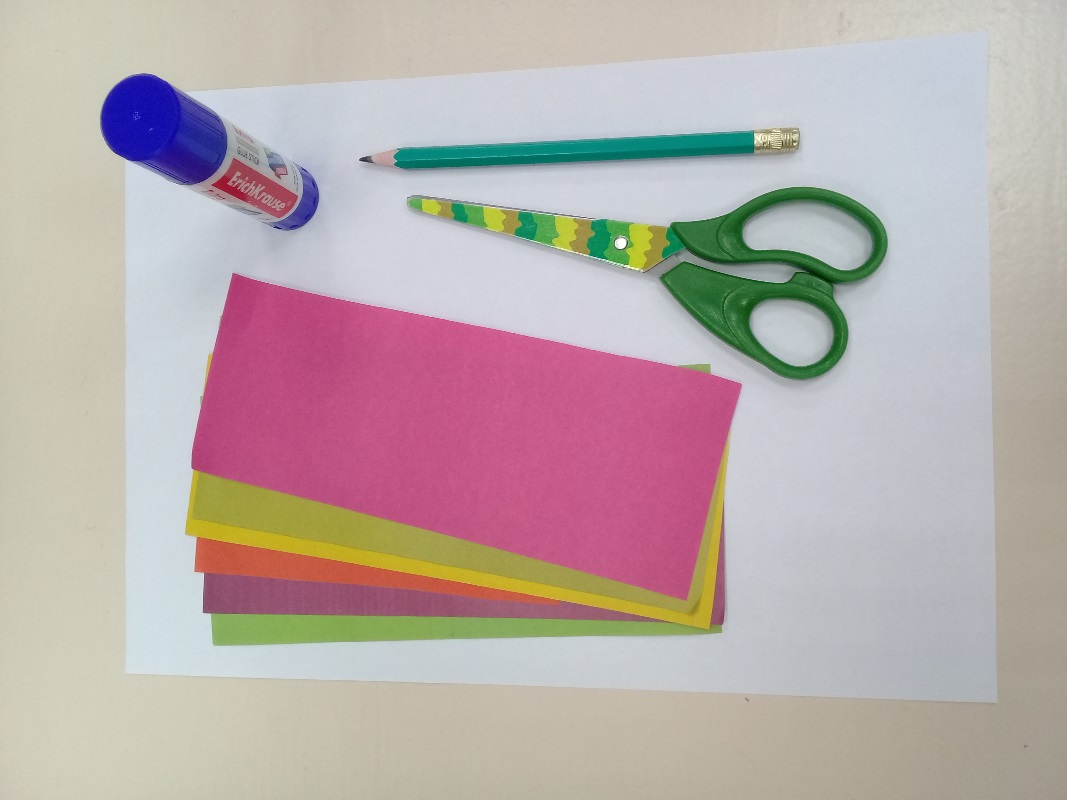 1. Коричневый лист бумаги нужно сложить так, как показано на фото. 2. Вырезаем два квадрата разного размера (1 – большой, 2 - маленький) соблюдая технику безопасности. 3. Маленький квадрат сгибаем пополам по диагонали (голова), загибая вниз углы с двух сторон (уши), как на фото. 4. Нужно взять квадрат сложить так, как показано на фото (туловище) (углы обеих сторон сложены к диагонали квадрата образуя острый угол).
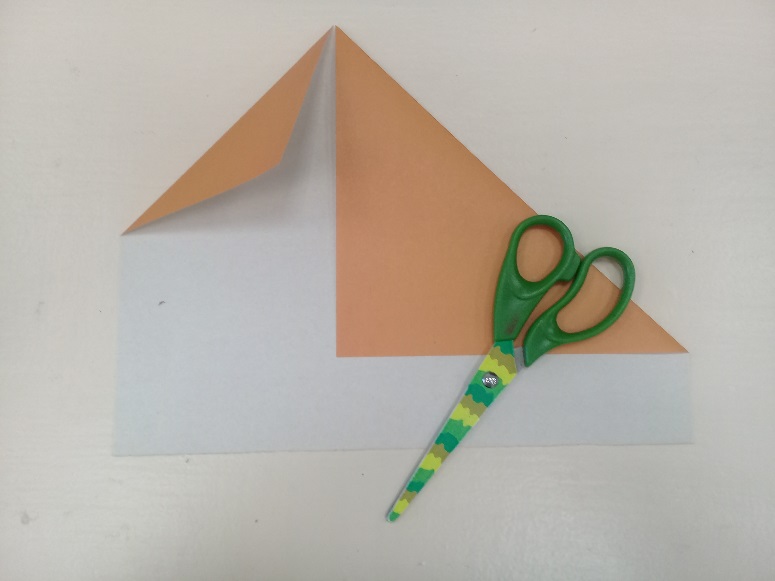 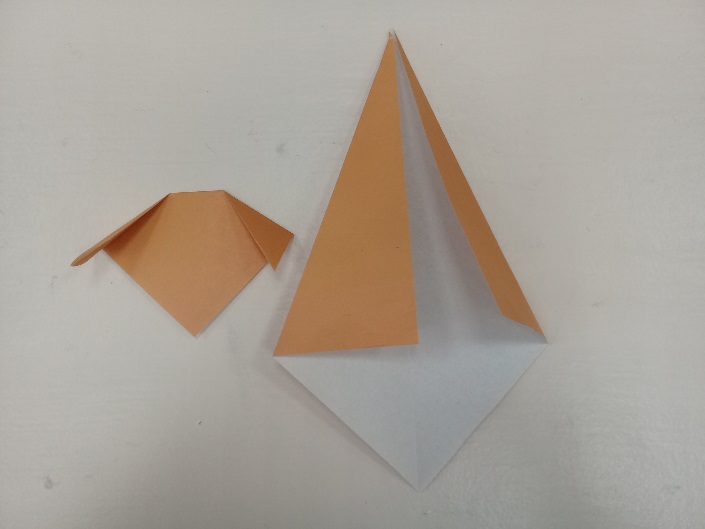 1.Маленький треугольник внизу заготовки поднимается вверх до основания (фото). 2. Все получившиеся3 угла треугольника туловища подклеиваются клеем. 
3. У треугольника (голова) загибаем угол(фото) и подклеиваем клеем, формируя нос, соблюдая технику безопасности.
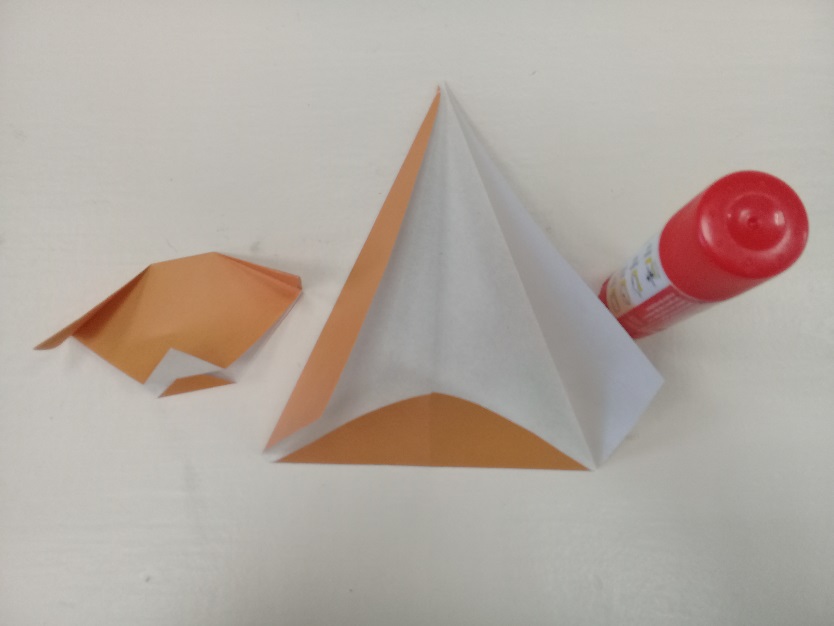 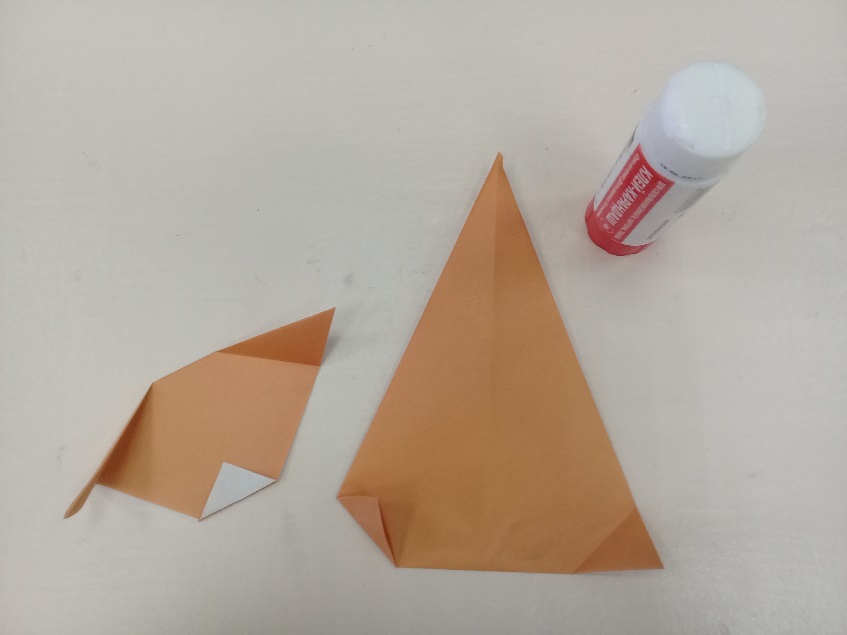 1.Полученные 2 детали треугольника склеиваем между собой, промазав клеем острый угол туловища собаки (большой треугольник). 2. Из цветной бумаги нужно вырезать элементы головы(нос, глаза, морда, язык) и элементы туловища (хвост, бант, лапы – пол овала, пятна) соблюдая технику безопасности. 3. Все вырезанные элементы собаки приклеиваются клеем на голову и туловище (фото).
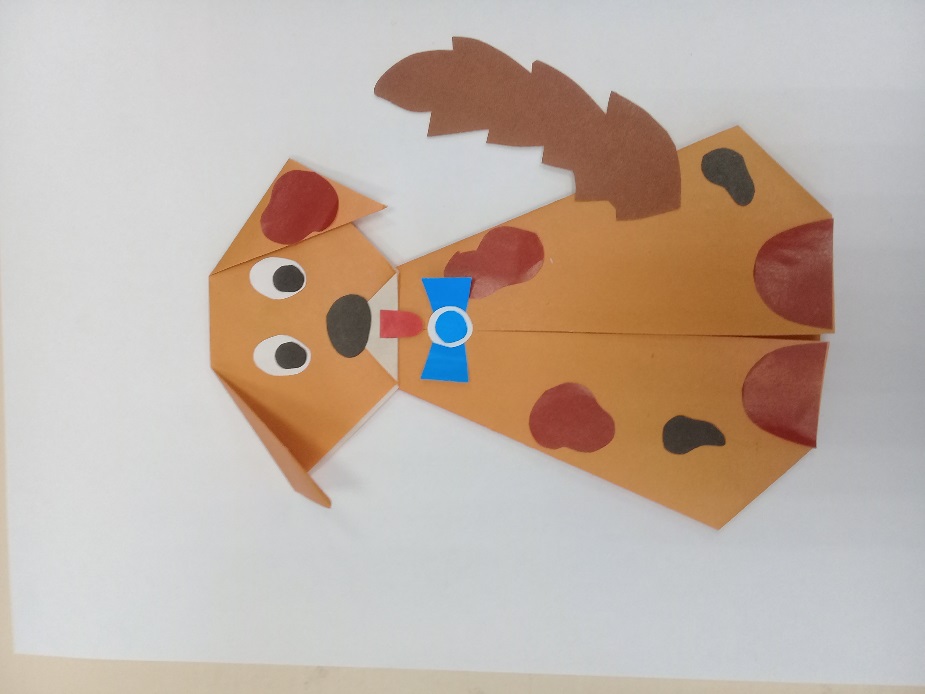 1. Вырезать из зелёной бумаги разных оттенков траву и приклеить на белый картон. 2.Расположить  собачку на белый картон(основу) вверху травы (фото).2. Приклеить её с помощью клея на листе белого картона. 3. Поделка готова (фото).
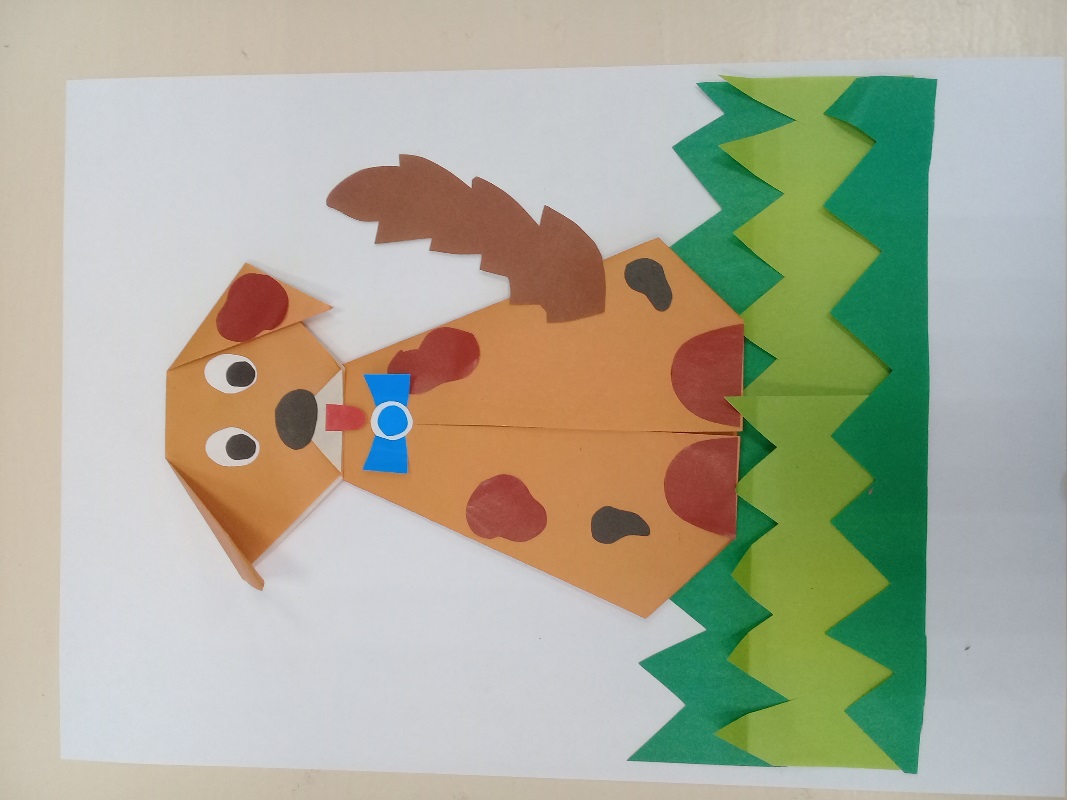